Озеро – природное сообщество
3 КЛАСС
ВОДОЕМ- большое природное углубление, заполненное водой.
ЕСТЕСТВЕННЫЕ
ИСКУССТВЕННЫЕ
канал
водохранилище
пруд
2
10.01.2012
Посреди поля лежит зеркало:
Стекло голубое, рама зелёная.
Глядятся в него голубые рябинки, 
Цветные свои примеряя косынки.
Глядятся в него молодые берёзки, 
Свои перед ним поправляя причёски.
И месяц, и звёзды – всё в нём отражается,
Как это зеркало называется?
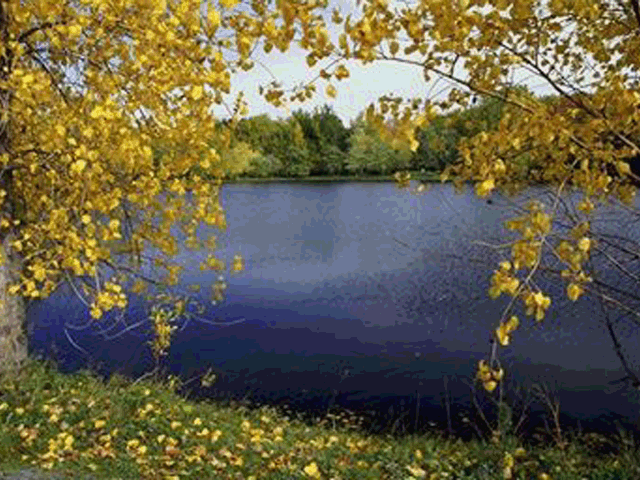 ОЗЕРО
План работы
Что такое озеро?
Растительный мир озер
Животный мир озер
Цепи питания и природное равновесие
Человек и озеро
Экологическая страничка
В мире занимательного.
10.01.2012
4
Озеро – природный водоём, заполняющий впадину суши и не связанный с морем. Озера– образуются в зонах леса, степи, тундры. Только каждая природная зона вносит свои особенности  в растительный и животный мир озера.
В нашей стране много озер, некоторые такие большие, что их за величину называют морями.
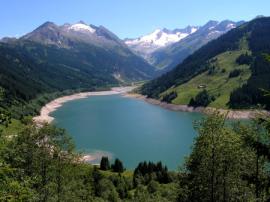 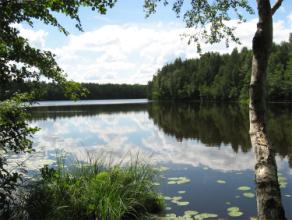 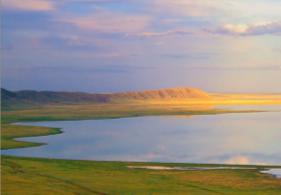 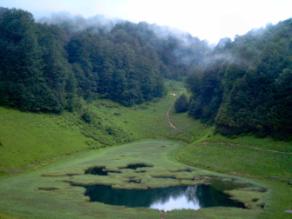 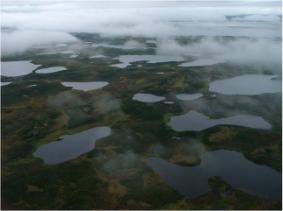 10.01.2012
5
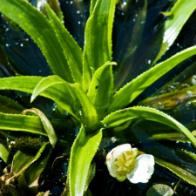 телорез
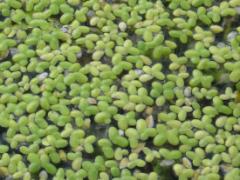 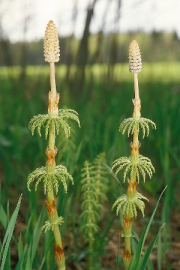 ряска
хвощ
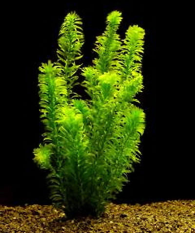 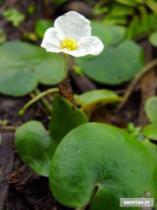 рогоз
элодея
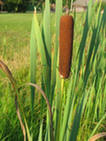 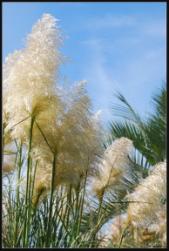 водокрас
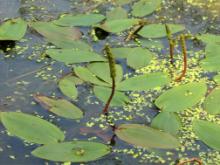 рдест
камыш
10.01.2012
6
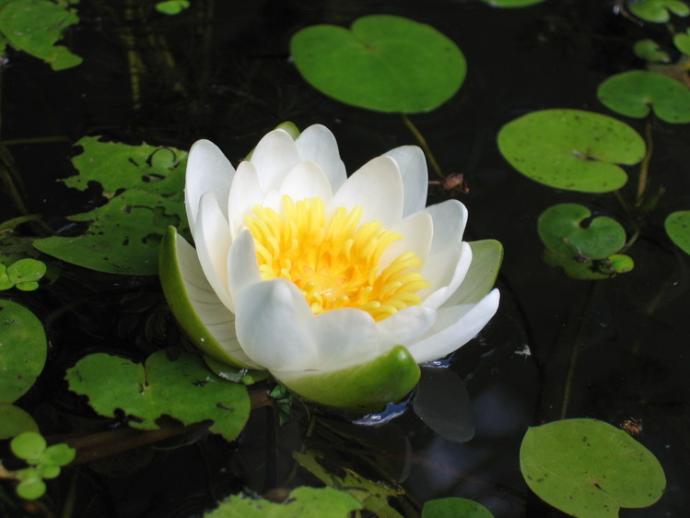 Среди больших зелёных листьев, лежащих на воде, видны белоснежные, искрящиеся цветки белой кувшинки. Это растение редкое и очень нежное. Растение погибает, когда рвут его цветки и листья.
10.01.2012
8
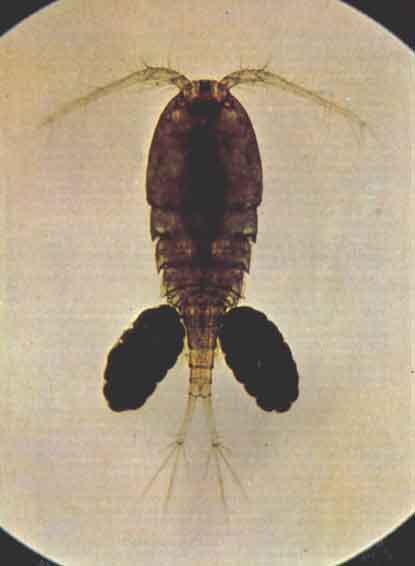 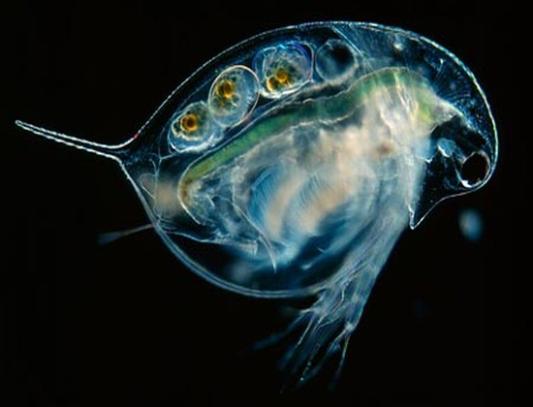 В озере поселяются мельчайшие живые организмы: дафнии и циклопы…
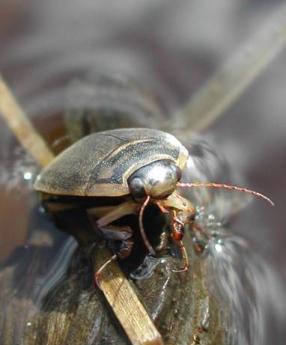 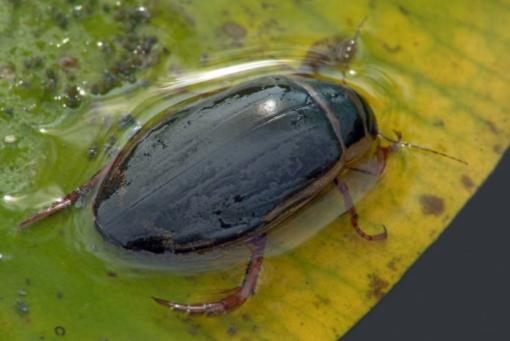 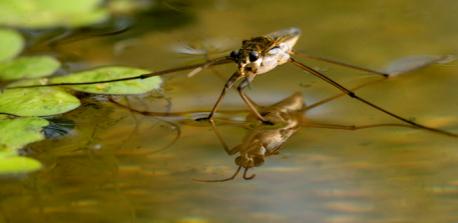 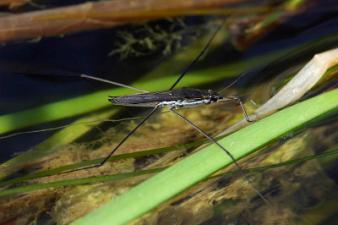 …водомерки, жуки-плавунцы…
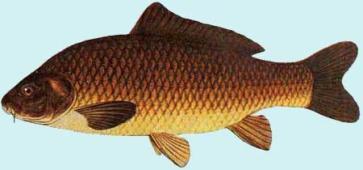 сазан
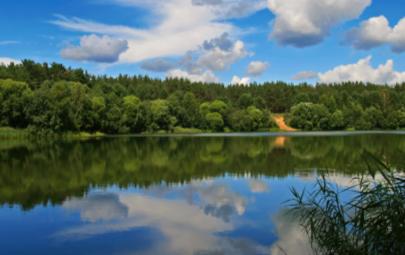 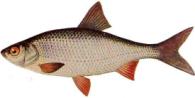 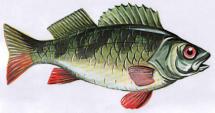 окунь
плотва
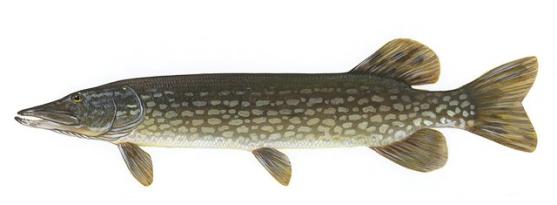 щука
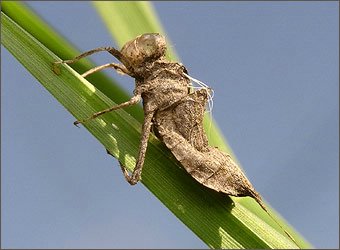 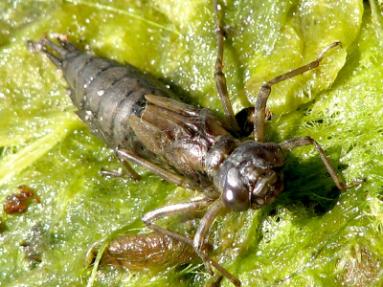 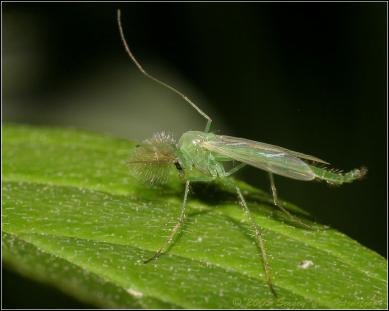 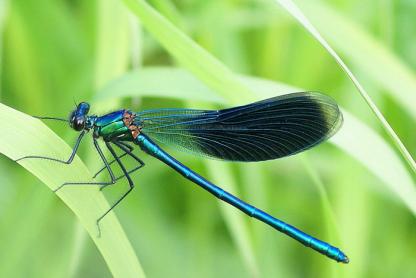 10.01.2012
12
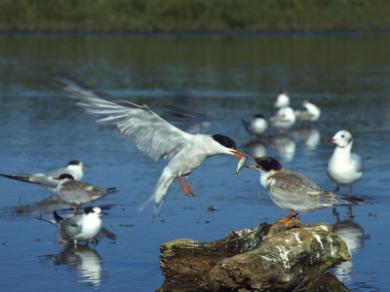 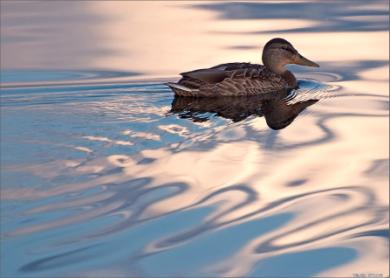 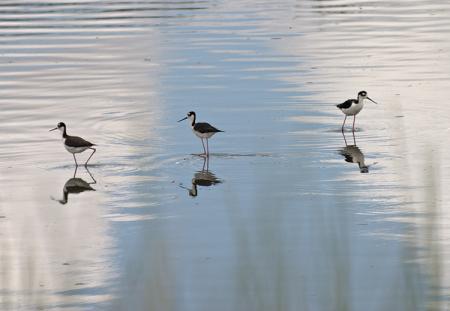 Утки, кулики, чайки находят удобные места на берегу озера  или в камышах и, не мешая друг другу, строят гнёзда и выводят птенцов.
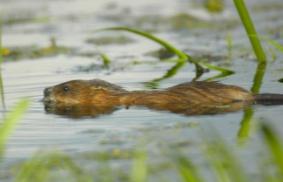 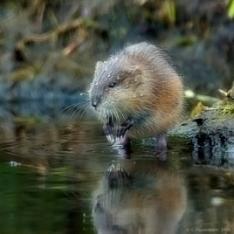 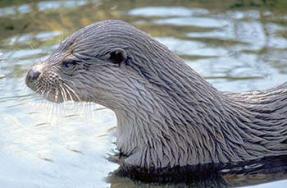 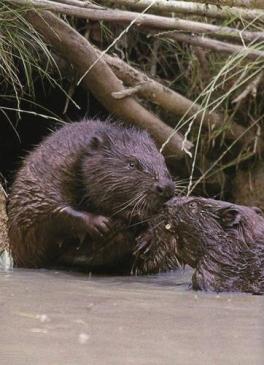 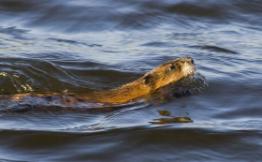 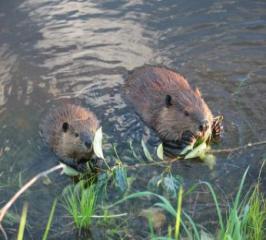 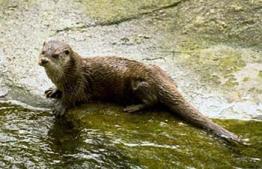 В прибрежных водах обитают млекопитающие – ондатры, бобры, водяные крысы, выдры…
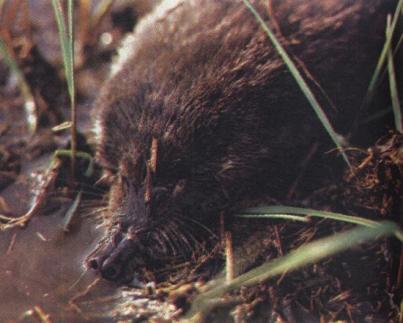 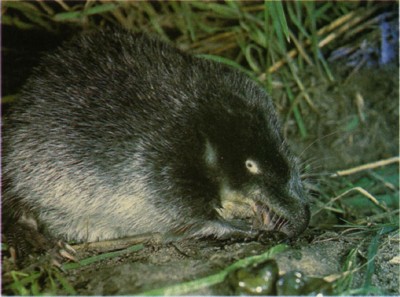 Редко, но встречаются в озёрах настоящие «живые ископаемые» с ценным мехом – выхухоли. Учёные считаю, что этот вид животных существует, не изменившись, уже тридцать миллионов лет!!!
моллюски
мельчайшие живые организмы
ракообразные
рыбы
Живот-
ный мир озера
Водяные насекомые
млекопитающие
земноводные
птицы
10.01.2012
16
Запас пресной воды
Транспортные пути
Озеро-
человек
Отдых
Удобрение
Питание
10.01.2012
17
Человек-озеро
Наносит экологический вред
Загрязнение
Отстрел птиц и животных
Неограниченная ловля рыбы
10.01.2012
18
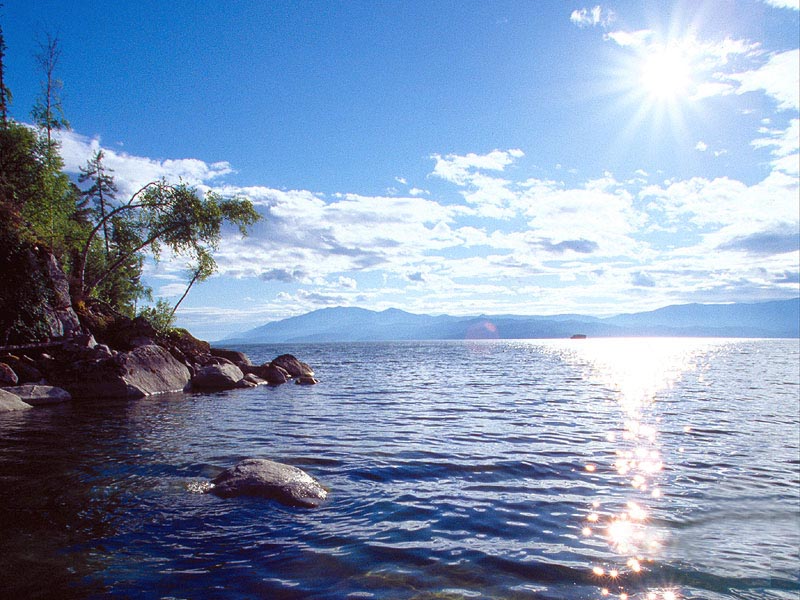 Озеро Байкал в песне называют морем не зря. Площадь водной поверхности составляет 31 722 км² (без учёта островов), что примерно равно площади таких стран, как Бельгия, Нидерланды или Дания. Это глубочайшее озеро планеты Земля, крупнейший природный резервуар пресной воды.
10.01.2012
19
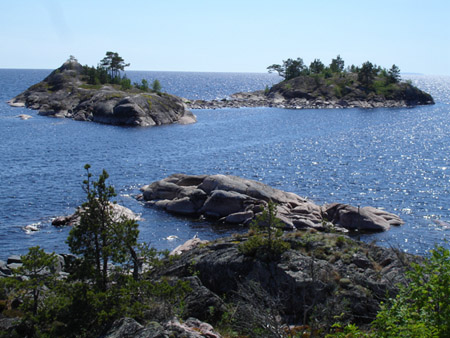 Ладожское озеро- крупнейшее озеро Европы.
В Ладожское озеро впадают 35 рек. Нева — единственная река, 
вытекающая из Ладожского озера.
10.01.2012
20
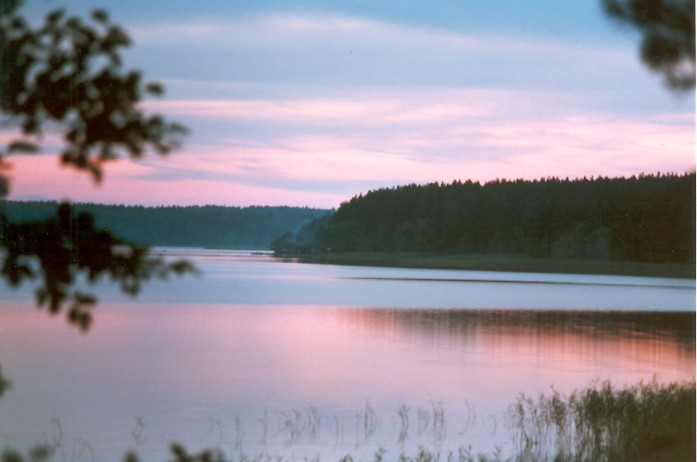 Самое красивое озеро Русской равнины – Селигер.
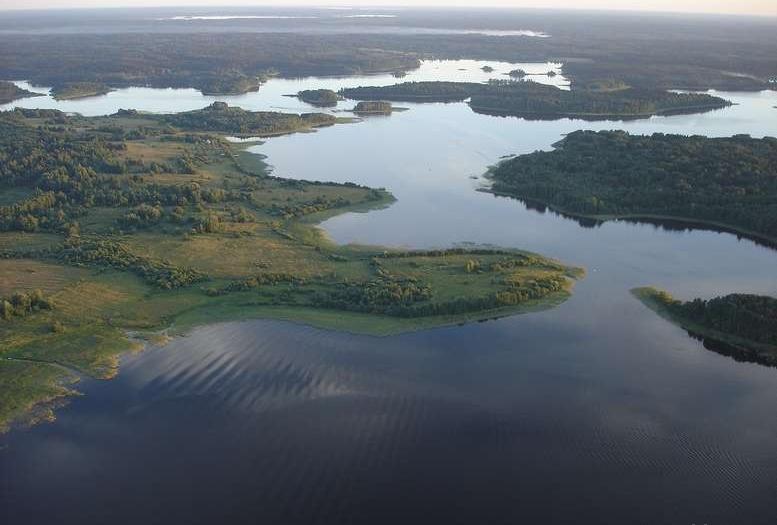 Посмотрите – какую причудливую форму придала ему Волдайская возвышенность!
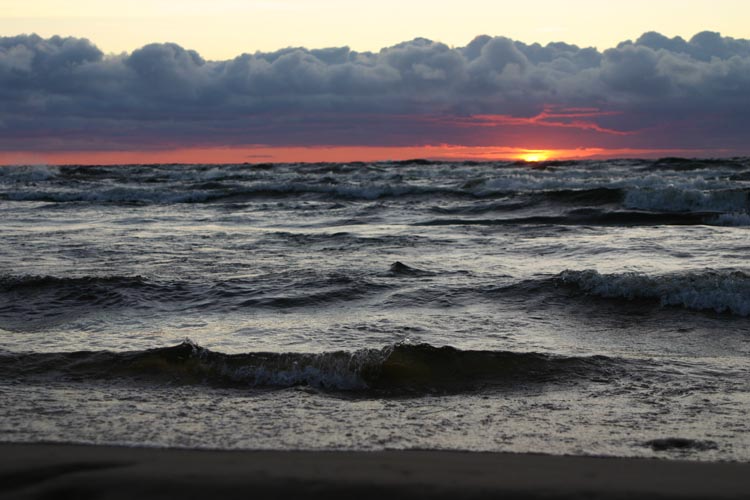 Второе по величине озеро в Европе после Ладожского. В Онежское озеро впадают около 50 рек, а вытекает только одна — Свирь.
10.01.2012
23
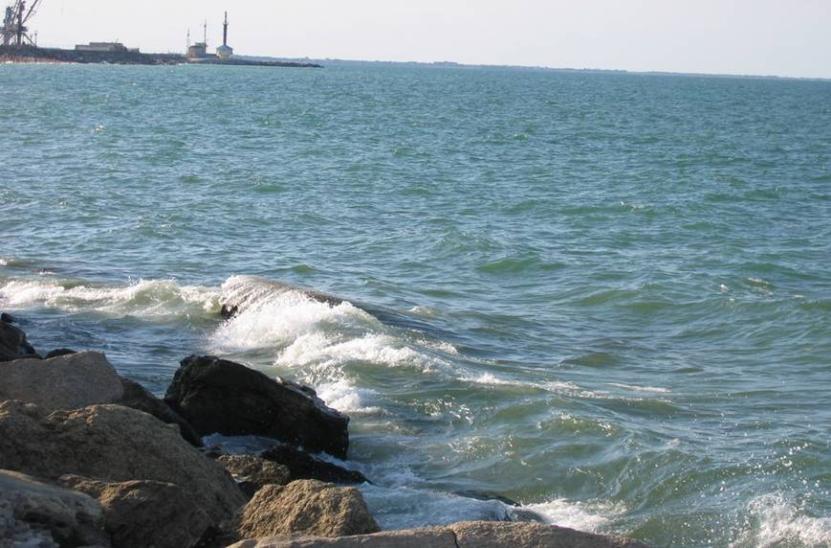 Каспийское море (озеро)
10.01.2012
24
Дмитриева О.И., Поурочные разработки по курсу «Окружающий мир» Москва «ВАКО»,2009
http://www.viki.rdf.ru
В презентации использован материал учебника «Окружающий мир. 3 класс» Н.Я.Дмитриевой, А.Н.Казакова. Издательства «Учебная литература»: Издательского дома «Федоров»
10.01.2012
25